VITĖS PROGIMNAZIJOS LOGOTIPO REIKŠMĖ
MOKYKLOS ŽENKLO HERALDIKA
HERBAS/ŽENKLAS ATSPINDI ĮSTAIGOS VERTYBES, ISTORINĮ PAVELDĄ:
SKYDAS
LAIVAS
JUOSTELĖ PO SKYDU
SPALVOS
SKYDAS
REIKŠMĖS:
-SAUGUMAS,
- LENTA DUOMENIMS, REZULTATAMS PATEIKTI.
laivas
LAIVAS SIMBOLIZUOJA GYVENIMĄ, KELIONĘ; 
TURTUS IR SĖKMĘ.
Juostelė po skydu
JUOSTELĖJE PO SKYDU PAGAL HERALDIKĄ BŪDAVO RAŠOMI DEVIZAI... 
TAI PUIKI VIETA MŪSŲ NAUJAM VARDUI –  VITĖS PROGIMNAZIJA
spalvos
MĖLYNA:  JŪRA, VANDUO, ORAS, DANGUS; 
RAMYBĖ, SĄŽININGUMAS, DRAUGIŠKUMAS, TIESA, IŠMINTIS, SĄMONINGUMAS, INTELEKTAS...  
TAMSIAI MĖLYNA – ŽINIOS, ENERGIJA.
BORDO ARBA RAUSVAI RUDA (RAUDONOS ATSPALVIS):  DERLIUS IR RUDUO...
DŽIAUGSMAS, JAUNATVIŠKUMAS, ENERGIJA, PERGALĖ, NARSA, ŠILUMA...
MOKINIŲ UNIFORMA
spalva
PILKA - FORMALUMAS, NEUTRALUMAS, TAIKA, RAMYBĖ, SANTŪRUMAS, TRADICIONALIZMAS, INTELEKTAS...
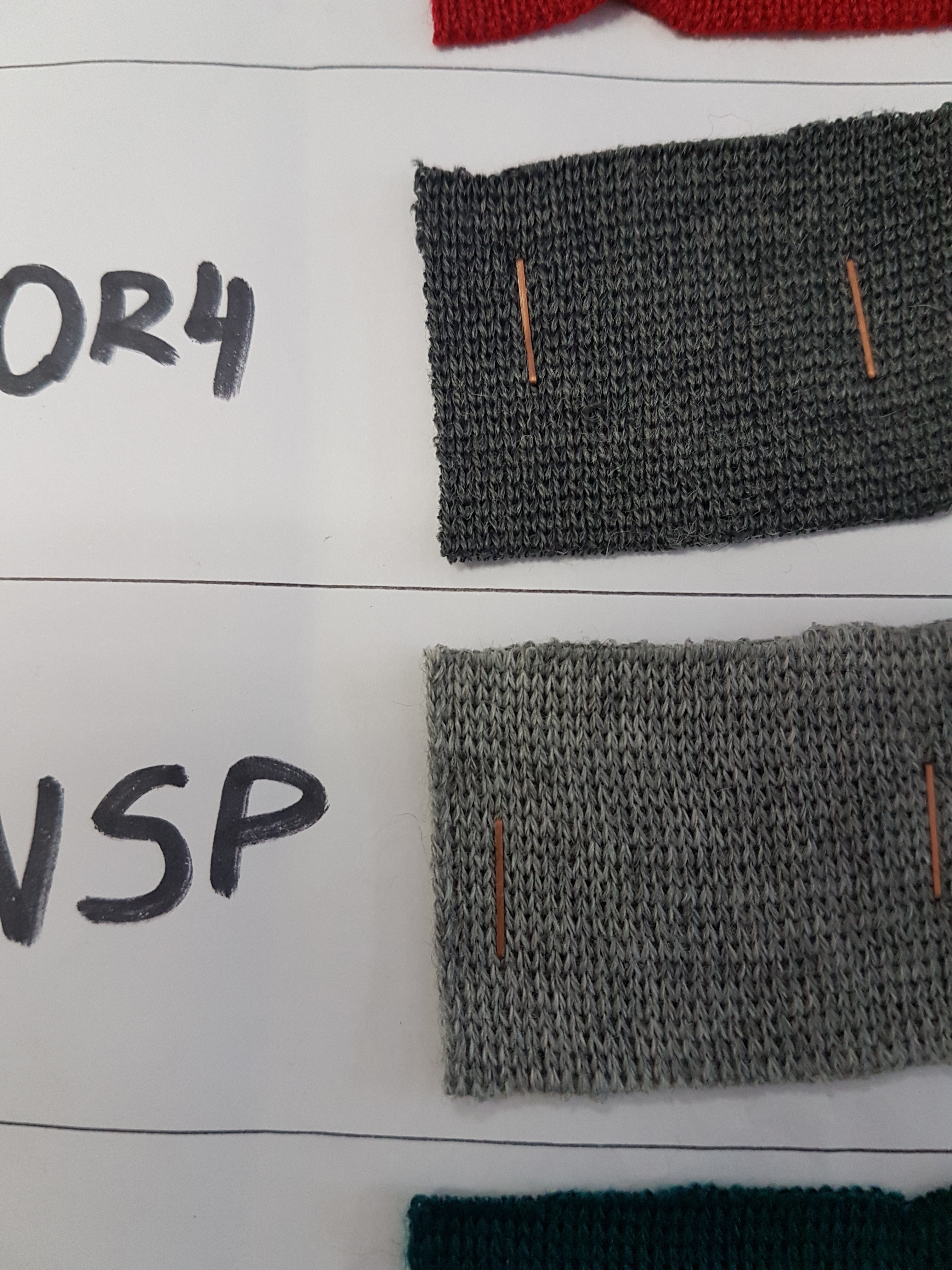 VITĖS PROGIMNAZIJOS MOKINIŲ UNIFORMA